Добыча сланцевого газа
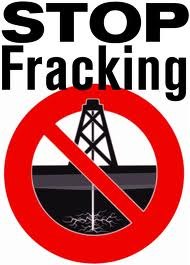 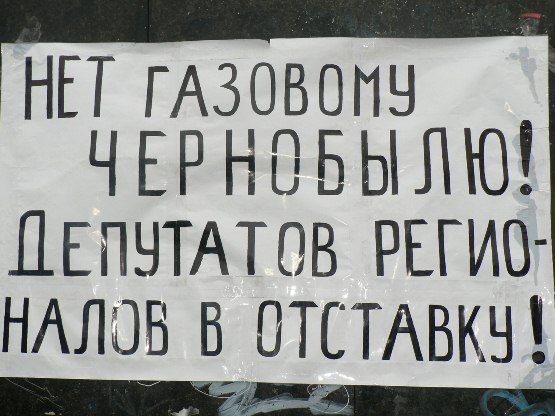 Первая коммерческая газовая скважина в сланцевых пластах была пробурена в США в 1821 году Уильямом Хартом
во Фредонии, Нью-Йорк, который считается в США «отцом природного газа».
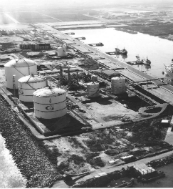 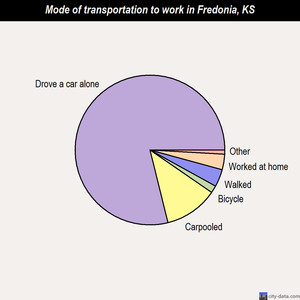 Сланцевый газ
Сланцевый газ – разновидность природного газа, хранящегося в виде небольших образований, в коллекторах, в толще сланцевого слоя осадочной породы Земли.
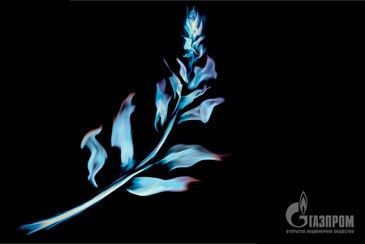 Сланцевая надежда Украины
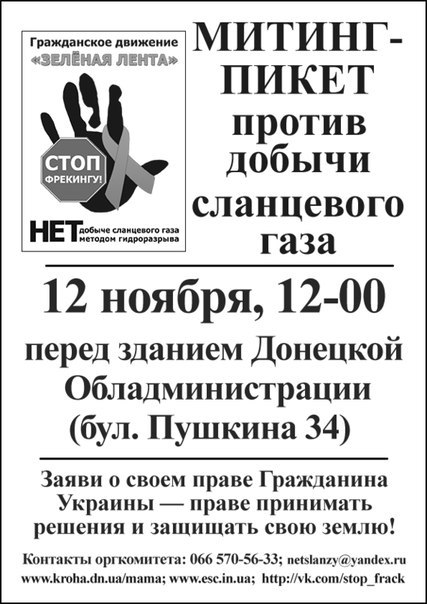 Разработка сланцевых месторождений представляет большую опасность для экосистемы.
В процессе добычи сланцевого газа используется технология гидроразрыва: в скважину закачивают тысячи тонн жидкости, содержащей различные химикаты, способные отравить грунтовые воды.
Украина против разработки сланцевого газа
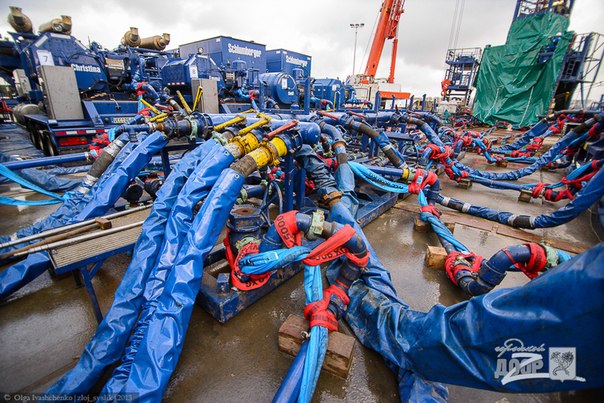 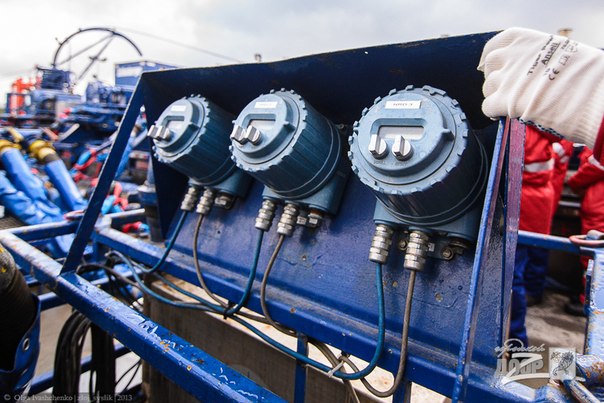 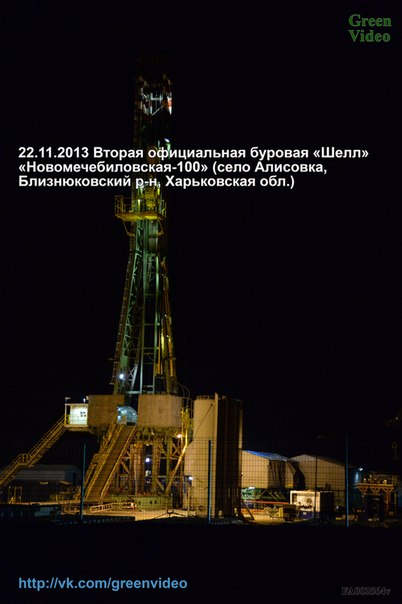 «Добыче сланцевого газа – НЕТ! Гидроразрыву – НЕТ»
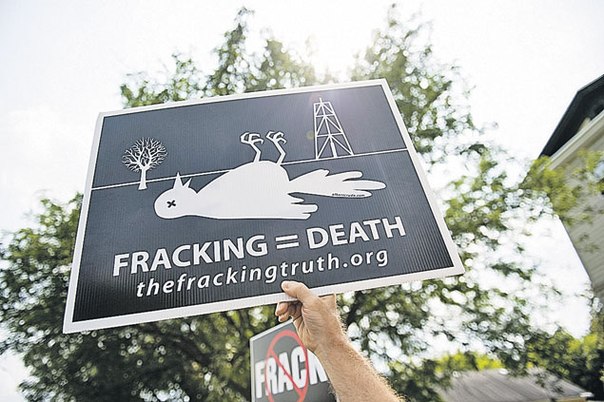 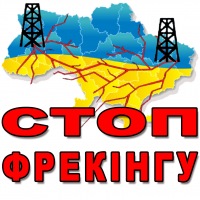 Согласно условиям контракта с компанией Shell…!!!
50% работ по добыче сланцевого газа должна оплатить украинская сторона. В замену мы получим только 35% добываемого газа.
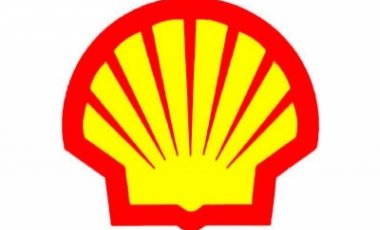 Сланцевая авантюра Барака Обамы
Сегодня видно, что американская «сланцевая революция» не приносит обещанных результатов, а лишь уверенно ведет всю страну к экономической нестабильности и чудовищному загрязнению.
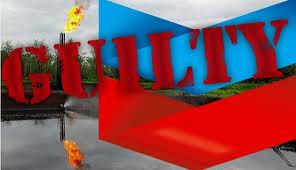 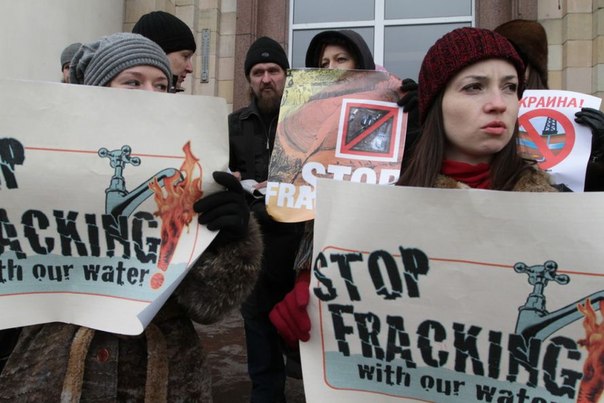 В Донецке митинг 14 апреля 2013 года
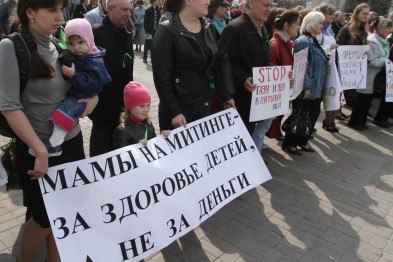 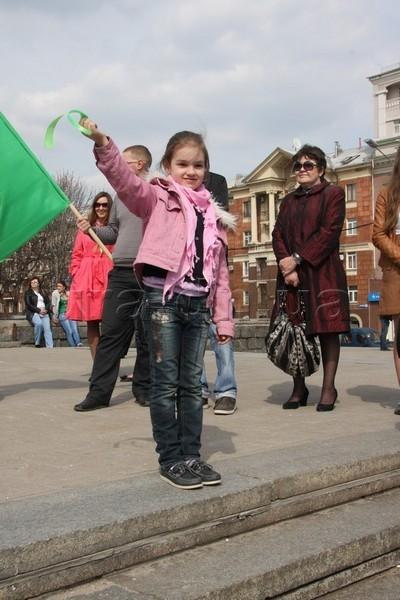 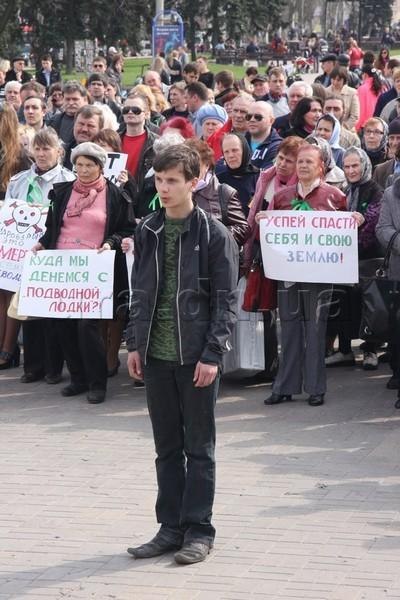 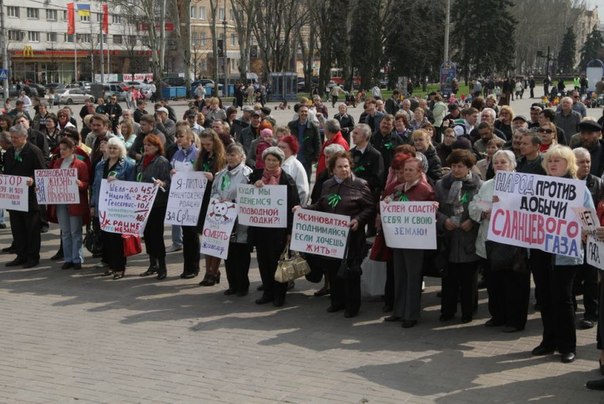 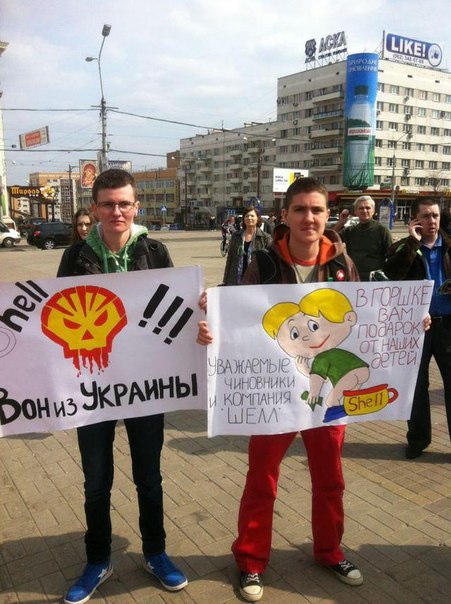 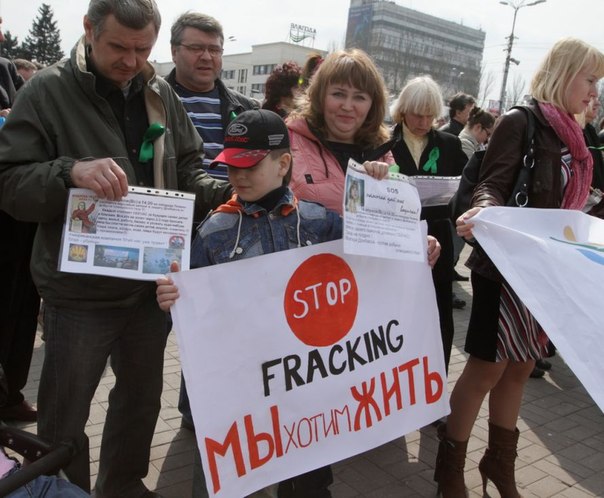 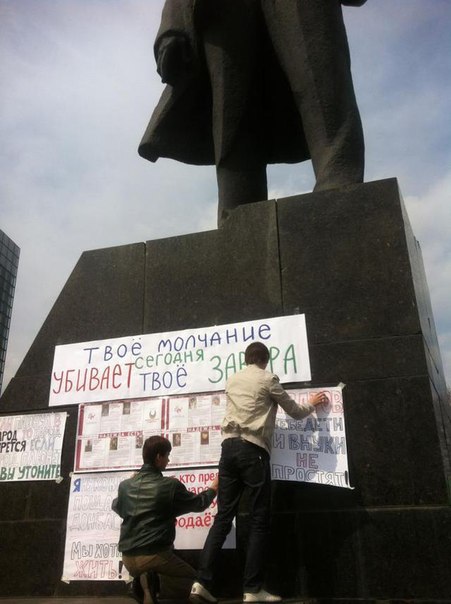 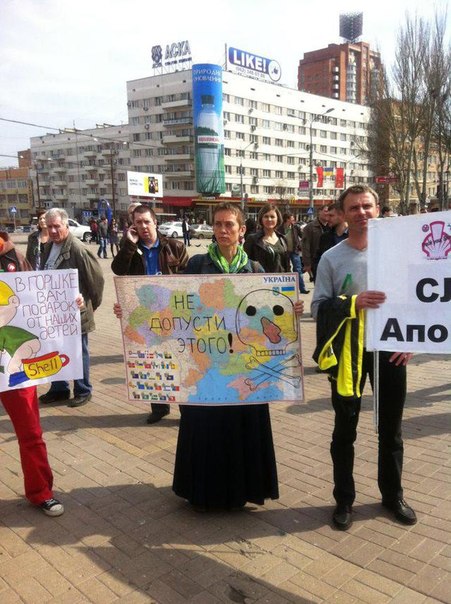 30 Марта 2013 года состоялся автопробег «Славянск – Святогорск – Яремовка»
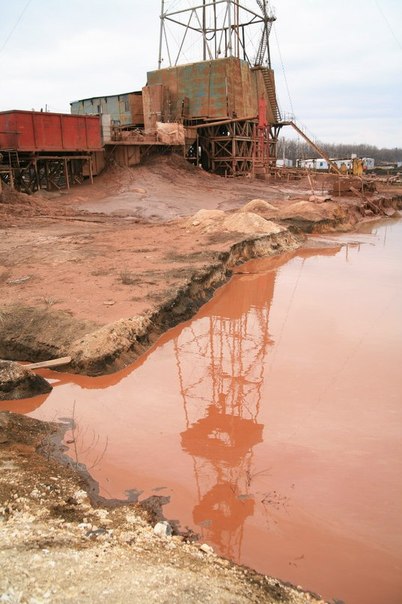 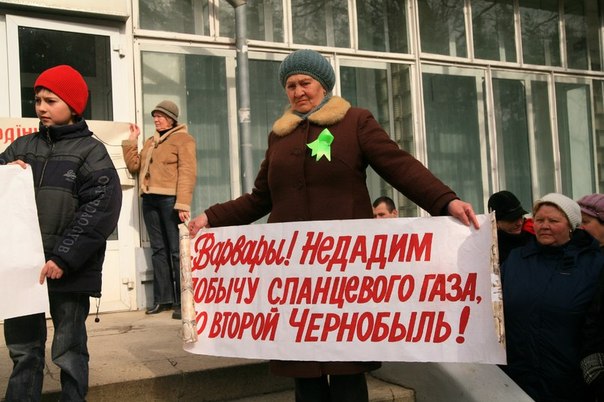 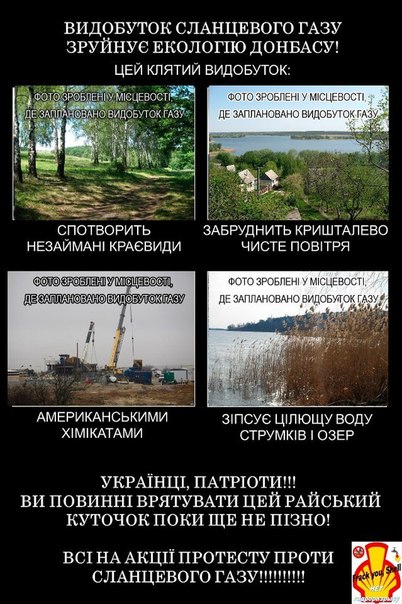 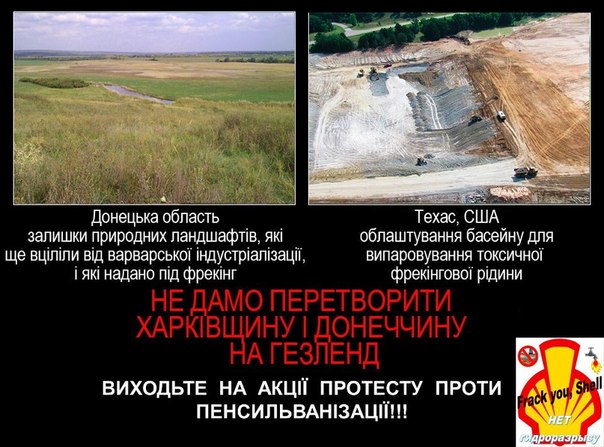 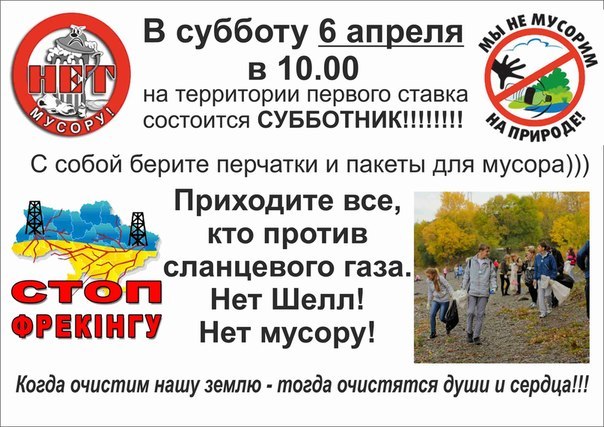 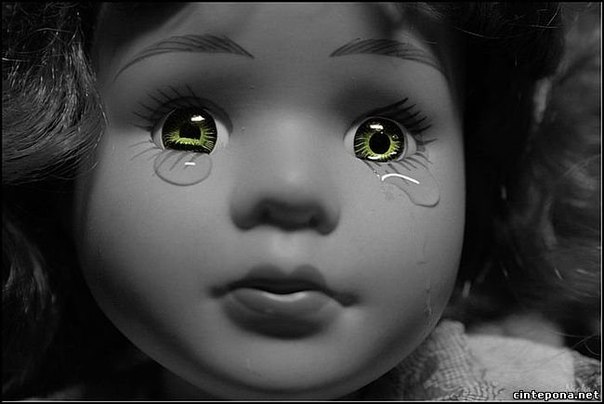